Chủ đề: Gia đình
          Lĩnh vực: Phát triển nhận thức
          Đề tài: Tìm hiểu đồ dùng trong gia đình
          Đối tượng: 5 - 6 tuổi
Hoạt động 1: Trò chuyện
Vận động bài hát
“Bé quét nhà”
Hoạt động 2:
Tìm hiểu đồ dùng trong gia đình
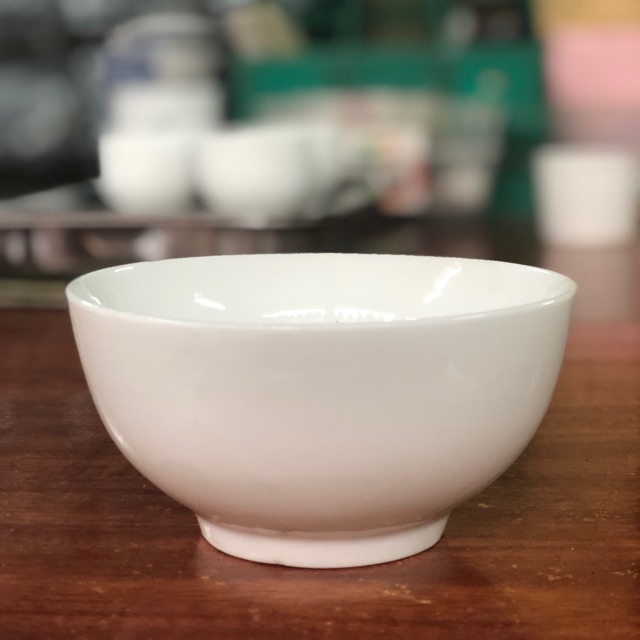 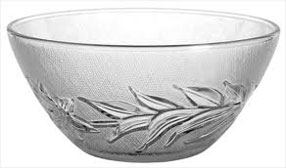 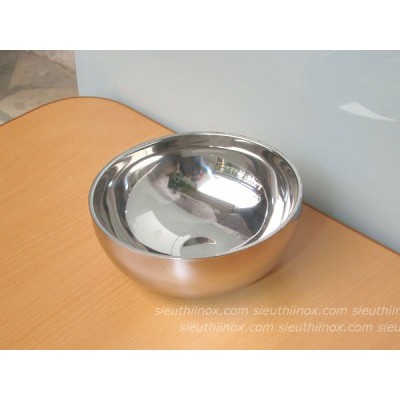 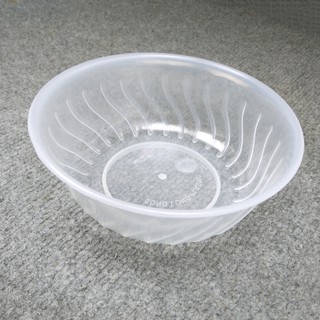 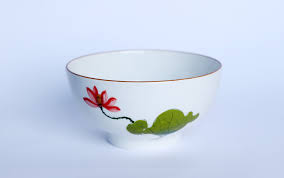 caùi baùt
b
aù
aù
i
c
t
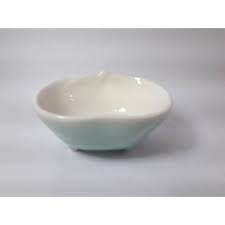 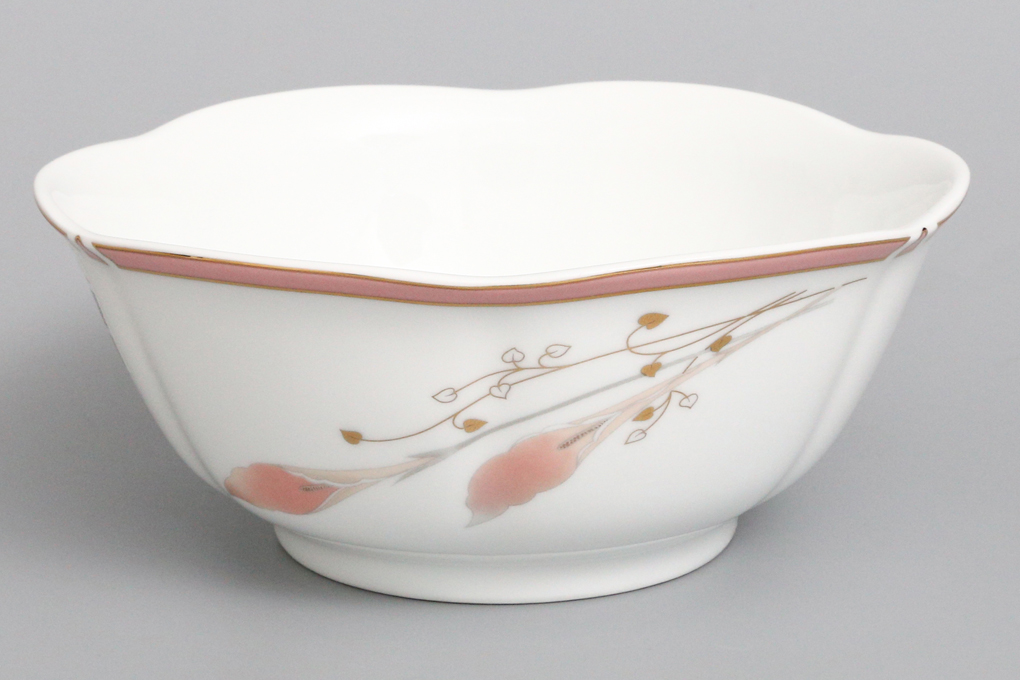 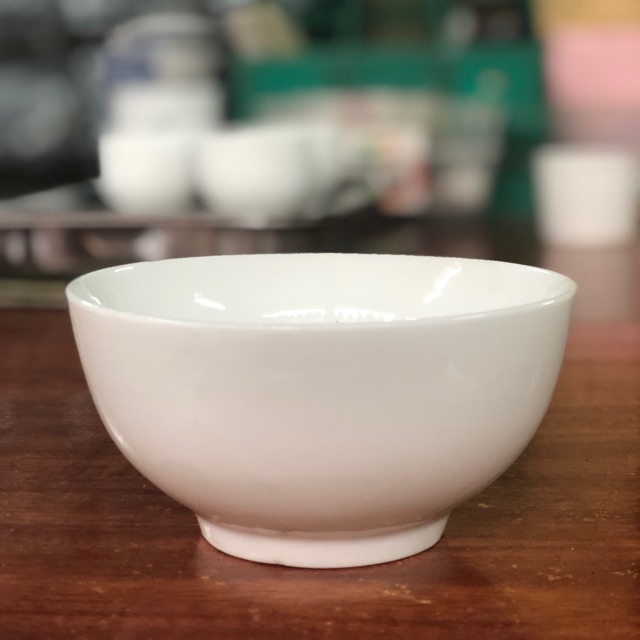 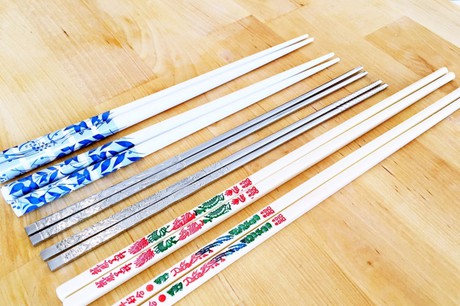 ñoâi ñuõa
ñ
oâ
i
ñ
uõ
a
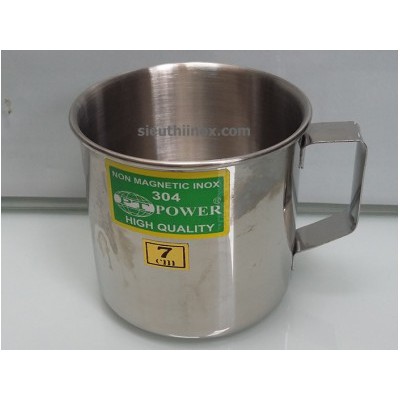 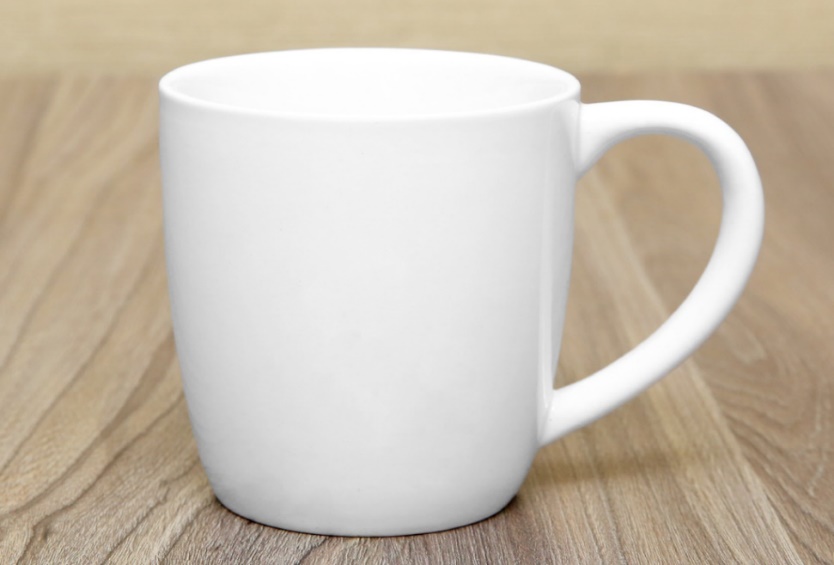 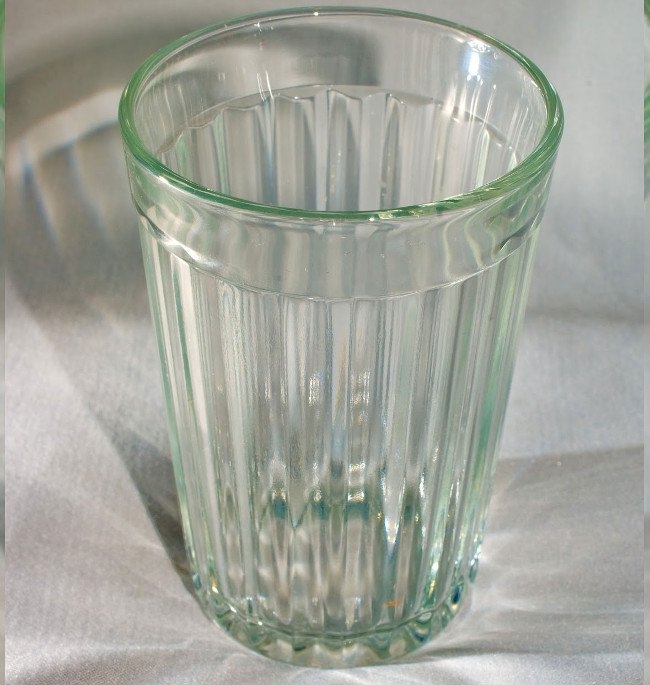 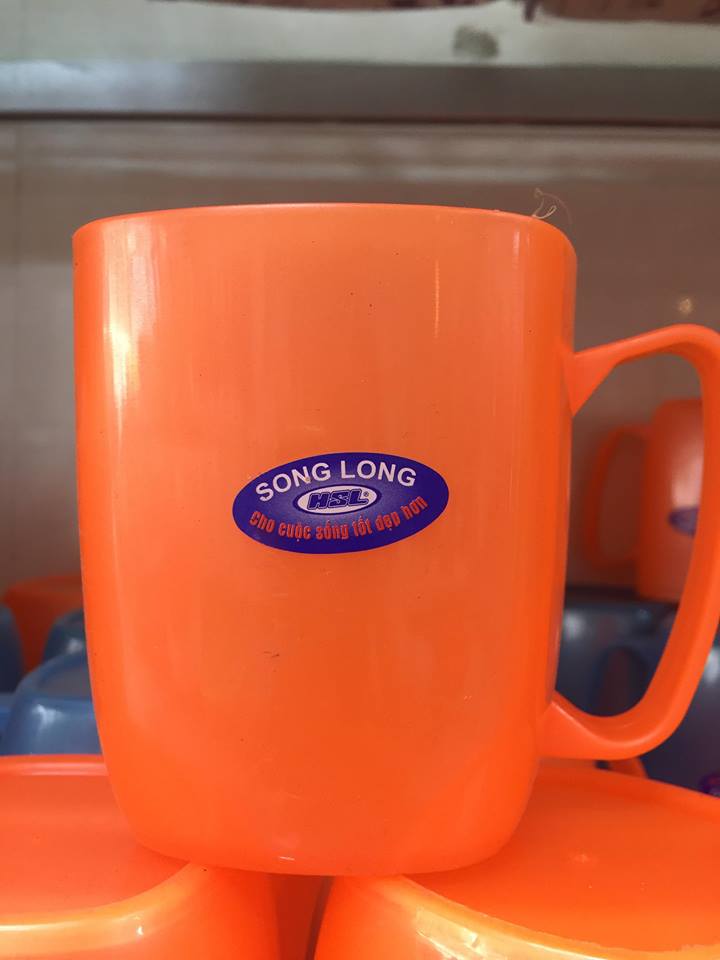 caùi coác
i
c
aù
oá
c
c
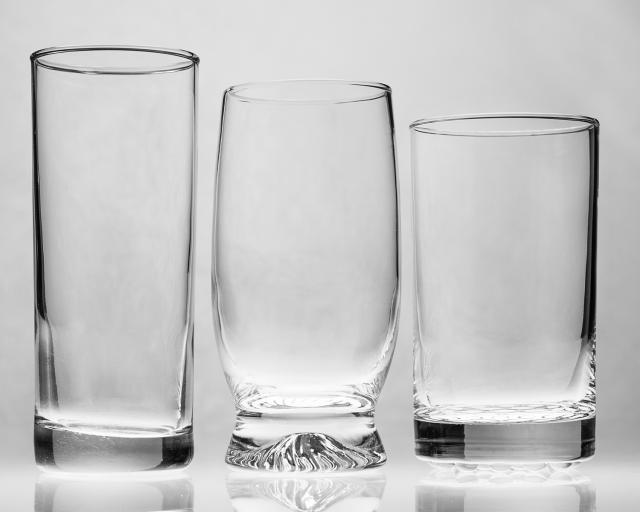 HOẠT ĐỘNG 3: TRÒ CHƠI
Trò chơi 1:
 Ai nhanh nhất
Trò chơi 2:
 Nhanh và đúng